Disclaimer/s
We hope you find the information on our website and resources useful.
Animations
This resource has been designed with animations to make it as fun and engaging as possible. To view the content in the correct formatting, please view the PowerPoint in ‘slide show mode’. This takes you from desktop to presentation mode. If you view the slides out of ‘slide show mode’, you may find that some of the text and images overlap each other and/or are difficult to read. 
To enter slide show mode, go to the slide show menu tab and select either from beginning or from current slide.
You may wish to delete this slide before beginning the presentation.
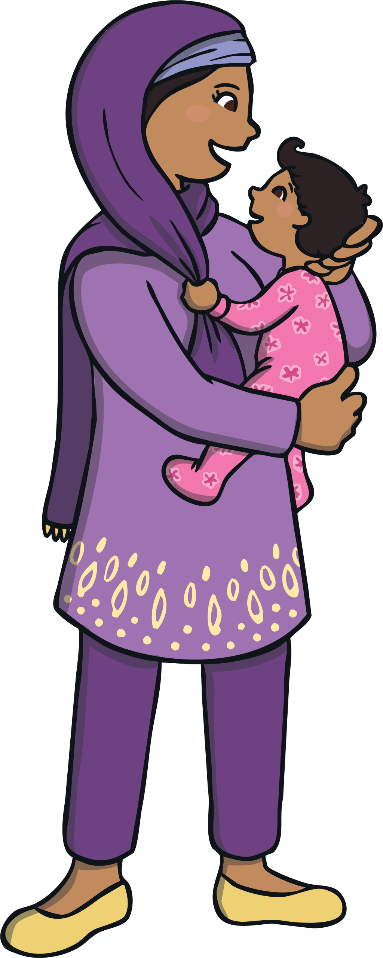 one baby
two babies
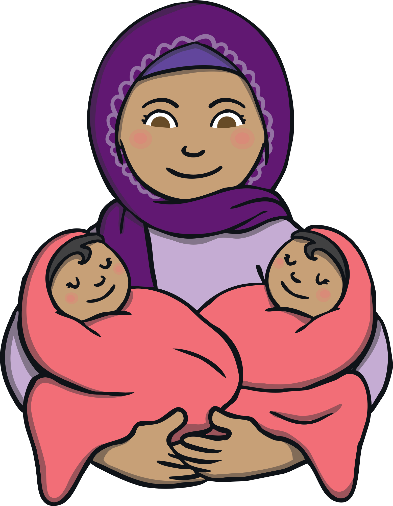 baby
babies
one story
three stories
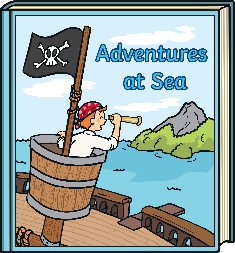 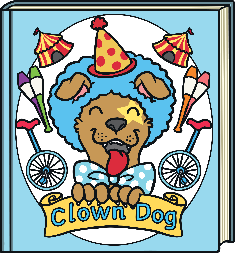 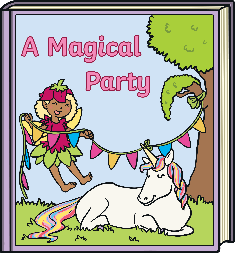 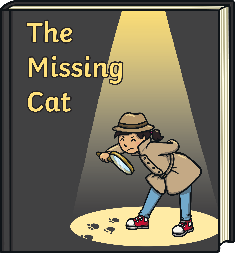 story
stories
one fly
two flies
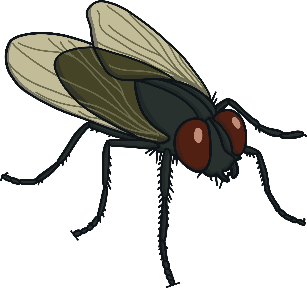 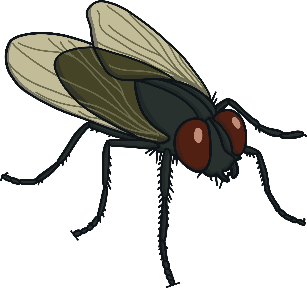 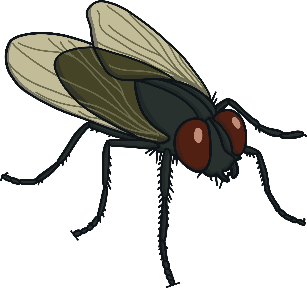 fly
flies
one berry
three berries
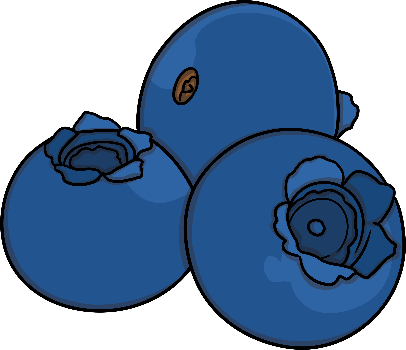 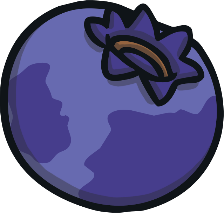 berry
berries
one pony
two ponies
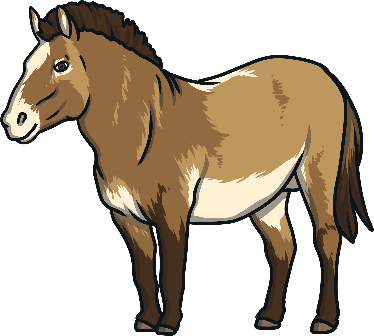 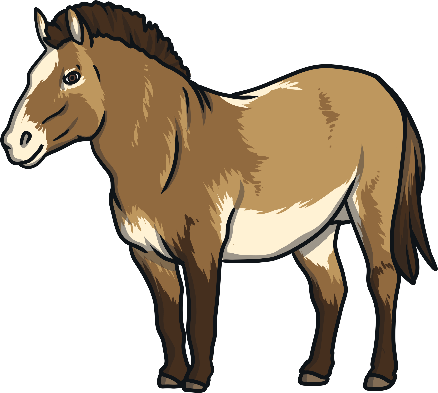 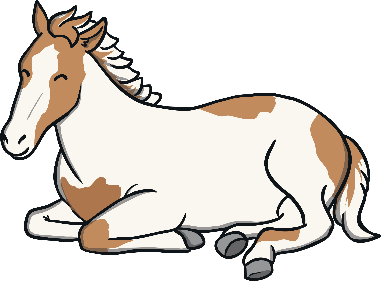 pony
ponies
one bunny
two bunnies
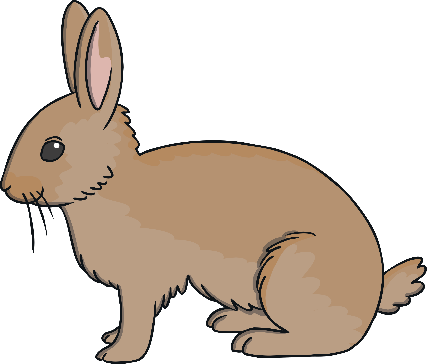 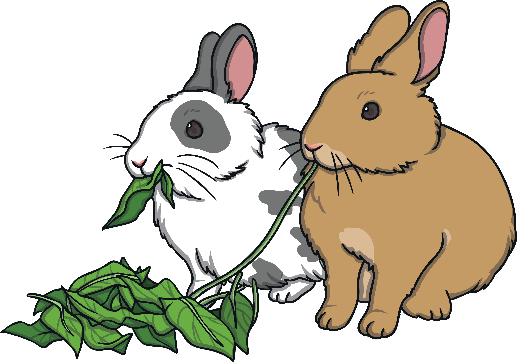 bunny
bunnies
one spy
two spies
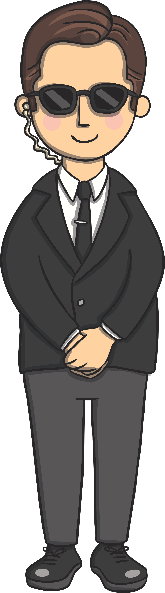 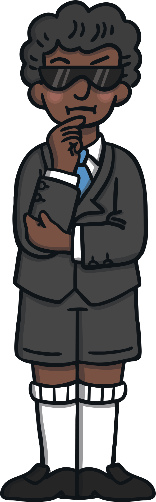 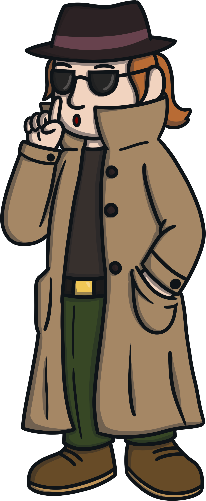 spy
spies
one puppy
five puppies
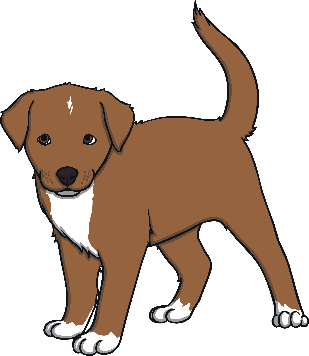 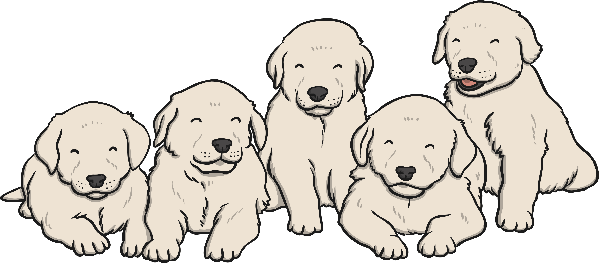 puppy
puppies
one family
two families
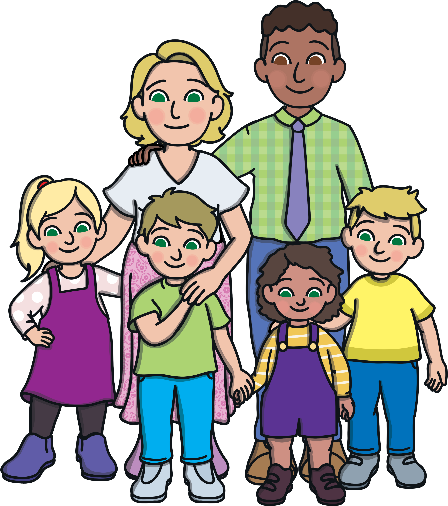 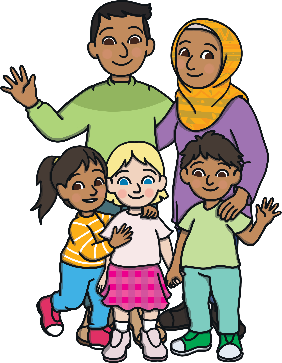 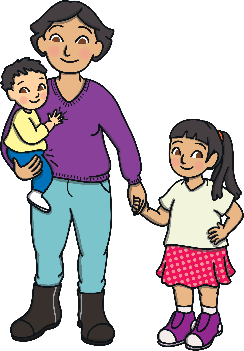 family
families
one city
two cities
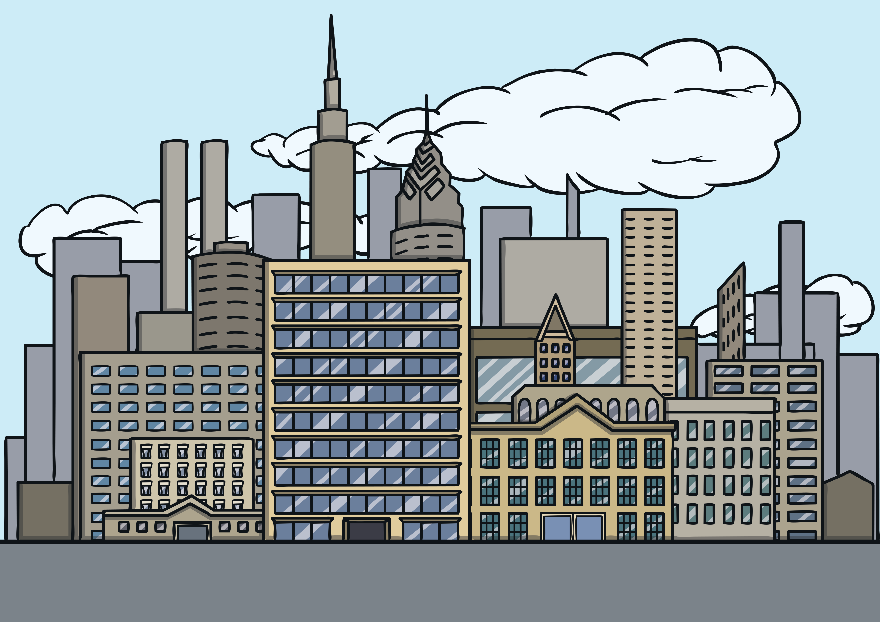 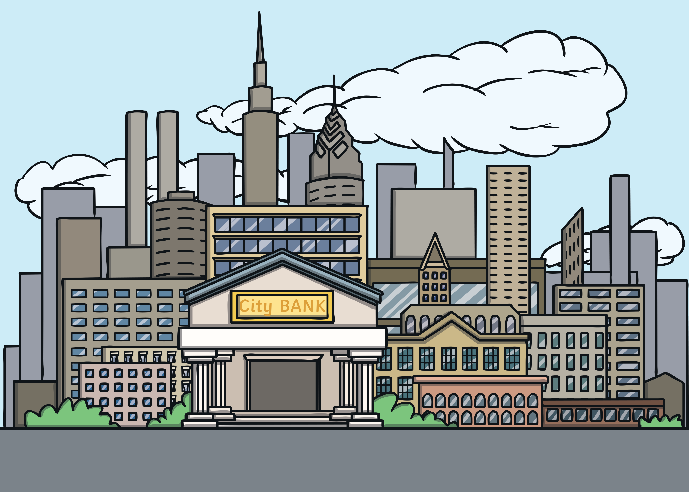 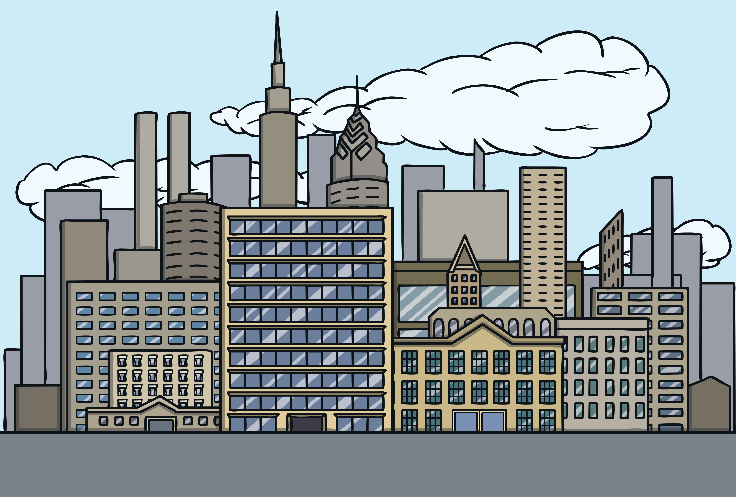 city
cities
one lady
three ladies
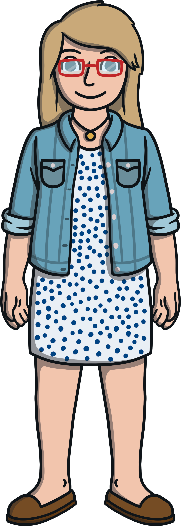 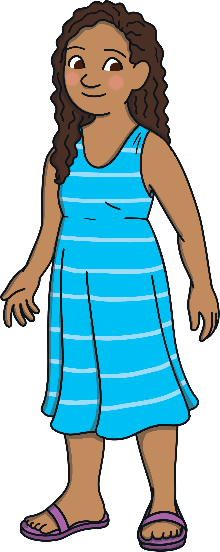 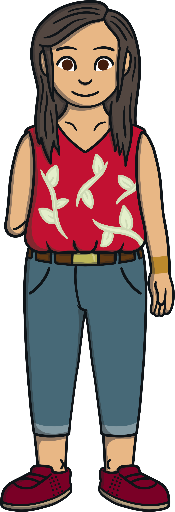 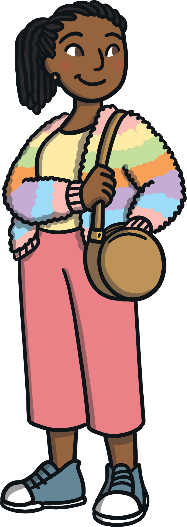 lady
ladies
one lolly
four lollies
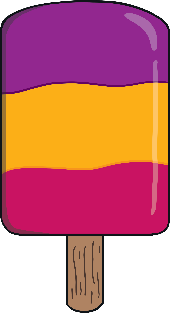 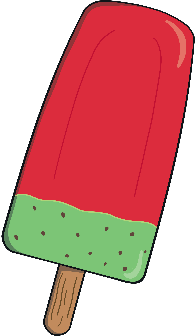 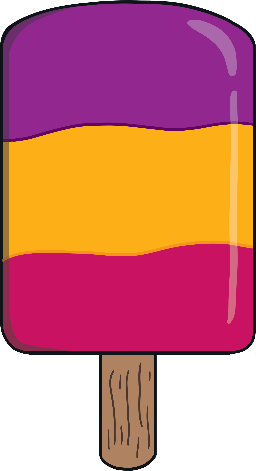 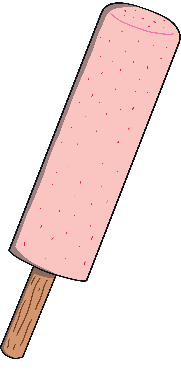 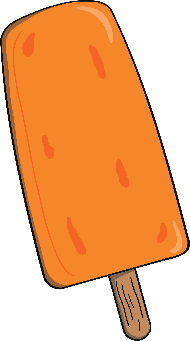 lolly
lollies